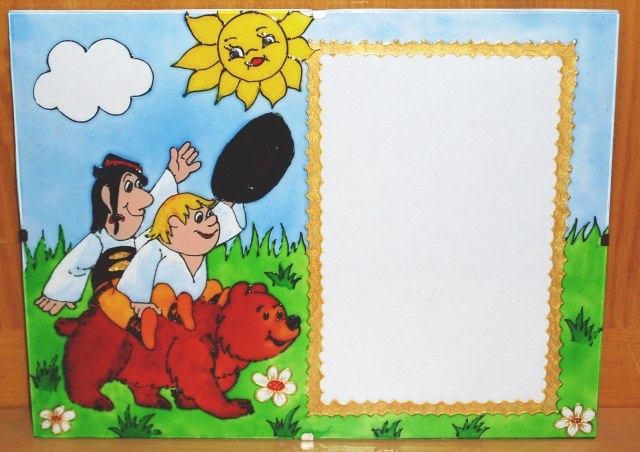 Számolás 
20-ig


Ezeket a feladatokat készítettem nektek.
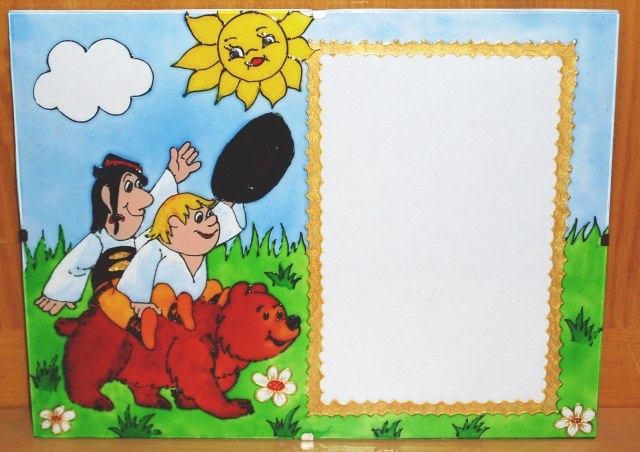 Mond a jó megoldást, számot és ha kattintasz megjelenik az eredmény.
/Kapcsolják be a prezentációt/
Pótold a hiányzó számot:
17
___    18
 ___    19
 ___    11
14  ___    16
19  ___    17
 ___    13
___     12
 ___    12
18  ___    20
18
12
15
18
12
11
13
19
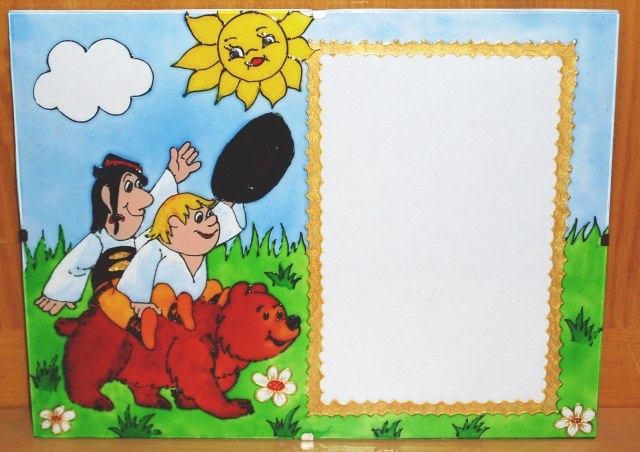 18
    19
    11
14     16
19     17
    13
    12
    12
18     20
18
    19
    11
14     16
19     17
    13
    12
    12
18     20
Hasonlítsd össze a számokat
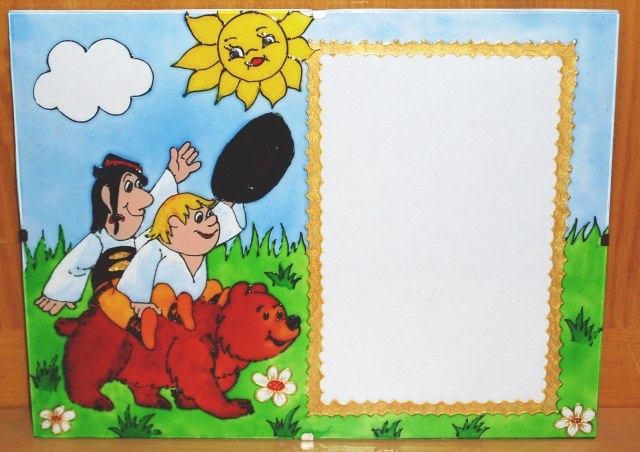 Számolj:
10 + 6 =
10 + 8 =
10 + 4 =
10 + 3 =
10 + 7 =
10 + 9 =
10 + 1 =
10 + 5 =
10 + 2 = 
10 + 10 =
16
18
14
13
17
19
11
15
12
20
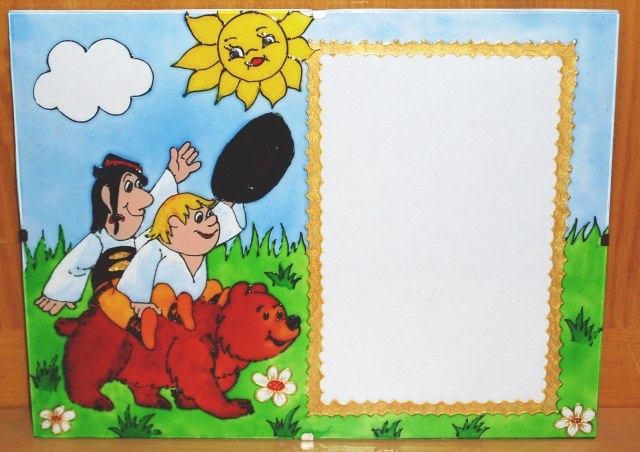 Számolj:
3 + 10   =
8 + 10   =
9 + 10   =
1 + 10  =
5 + 10  =
10 + 10  =
2 +  10  =
4 +  10  =
6 +  10  = 
7 +  10  =
13
18
19
11
15
20
12
14
16
17
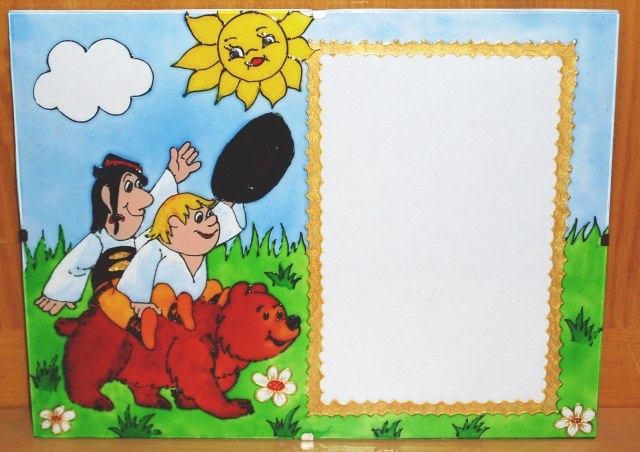 5
15  - 10 =
18  - 10 =
13  -  10 =  
19  -  10 =
12  -  10 =

14  - 4 =
11  - 1 =
20  - 10 =
17  - 7 = 
16  - 6 =
Számolj:
8
3
9
2
10
10
10
10
10